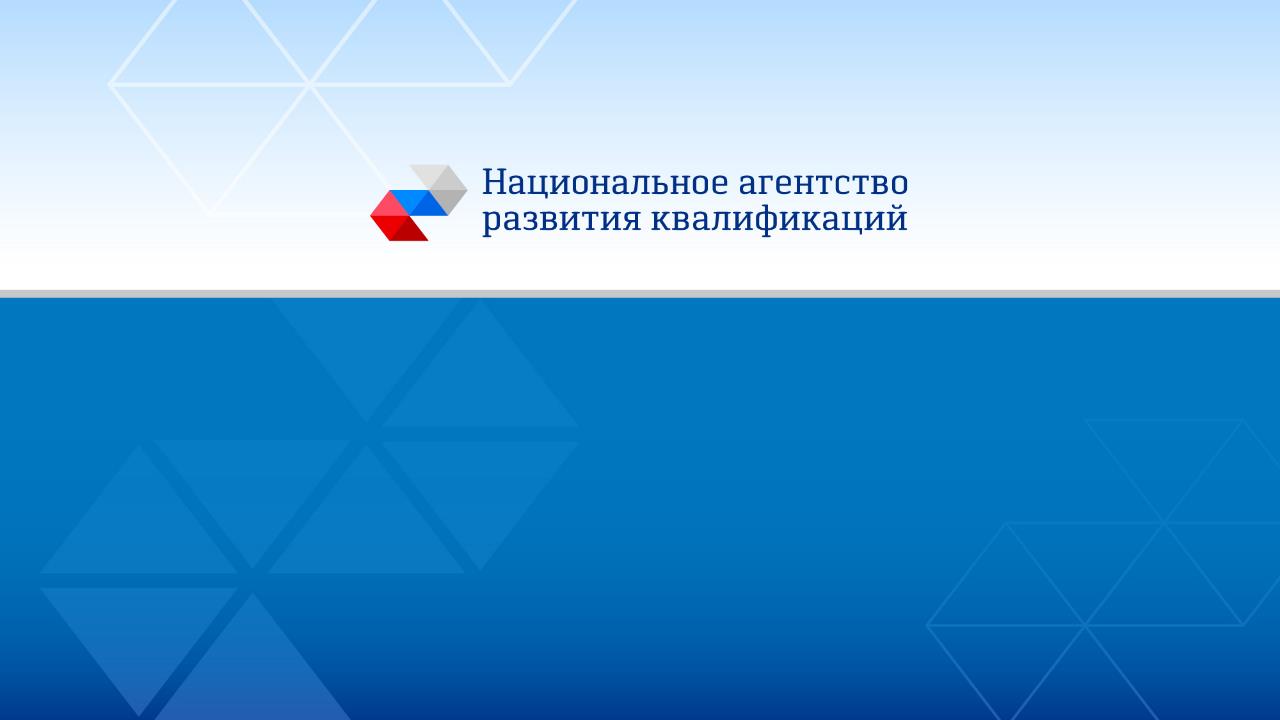 О развитии системы независимой оценки квалификации
Жуковский, 20 июля 2017
РЕЕСТР
НАЦИОНАЛЬНЫЙ СОВЕТ
МИНТРУД РОССИИ
НАЦИОНАЛЬНОЕ АГЕНТСТВО
…
СОВЕТ
СОВЕТ
СОВЕТ
СОВЕТ
ЦЕНТР
ЦЕНТР
ЦЕНТР
ЦЕНТР
ЦЕНТР
ЦЕНТР
ЦЕНТР
…
…
…
ГРАЖДАНЕ
ОРГАНИЗАЦИИ
СИСТЕМА НЕЗАВИСИМОЙ ОЦЕНКИ КВАЛИФИКАЦИИ
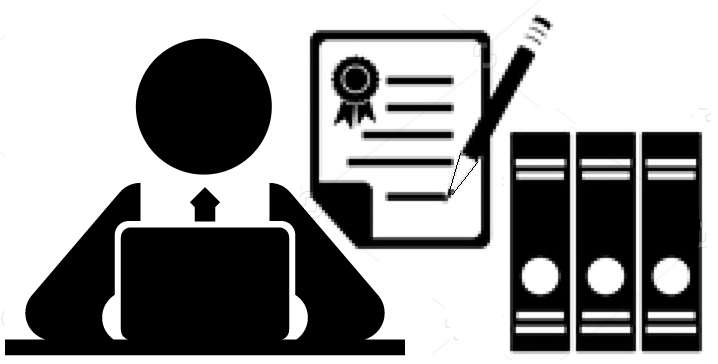 Федеральный закон  от 03.07.2016 №238-ФЗ «О независимой оценке квалификации»
УЧАСТНИКИ:
Регуляторы:
- Национальный совет при Президенте Российской Федерации по профессиональным квалификациям;
- Министерство труда и социальной защиты Российской Федерации;
- Национальное агентство развития квалификаций;
Исполнительные органы:
- Советы по профессиональным квалификациям;
- Центры оценки квалификаций;
Пользователи:
- Работодатели;
- Соискатели.
2
НЕЗАВИСИМАЯ ОЦЕНКА КВАЛИФИКАЦИИ
3
ПРИНЦИПЫ НЕЗАВИСИМОЙ ОЦЕНКИ КВАЛИФИКАЦИИ
4
НЕЗАВИСИМАЯ ОЦЕНКА КВАЛИФИКАЦИИ
ФУНКЦИИ СОВЕТОВ В ЧАСТИ НЕЗАВИСИМОЙ ОЦЕНКИ КВАЛИФИКАЦИИ
разработка наименований квалификаций (приказ Минтруда России от 12.12.2016   № 726н);
организация разработки и утверждение оценочных средств (приказ Минтруда России от 1.11.2016 № 601н);
отбор ЦОК (приказ Минтруда России № 759н от 19.12.2016);
оценка квалификации экспертов ЦОК (приказ Минтруда России № 759н от 19.12.2016);
определение для каждого ЦОК наименования квалификаций, по которым будет проводиться оценка (Федеральный закон от 3 июля 2016 г. № 238-ФЗ );
ежеквартальный мониторинг, контроль деятельности ЦОК (приказ Минтруда России от 14.12.2016 № 729н);
создание и организация деятельности апелляционной комиссии (приказ Минтруда России от 1.12.2016 № 701н);
проверка, обработка и признание результатов независимой оценки (постановление Правительства Российской Федерации от 16 ноября 2016 г.  № 1204);
направление установленных сведений в НАРК для включения в Реестр сведений о проведении независимой оценки квалификации (приказ Минтруда России от 15.11.2016 № 649н);
формирование общедоступных информационных ресурсов, содержащих информацию о деятельности СПК.
6
НОРМАТИВНАЯ БАЗА
Федеральные законы:  №238-ФЗ «О независимой оценке квалификаций», №239-ФЗ «О внесении изменений в Трудовой кодекс Российской Федерации в связи с принятием ФЗ «О независимой оценке квалификаций», №251-ФЗ «О внесении изменений в Налоговый кодекс РФ в связи  принятием ФЗ «О независимой оценке квалификаций»
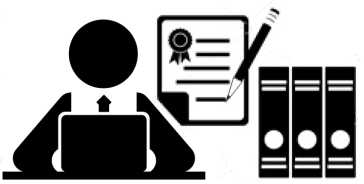 Указ Президента Российской Федерации от 18.12.2016 № 676 "О внесении изменений в Положение о Национальном совете при Президенте Российской Федерации по профессиональным квалификациям и в состав этого Совета, утвержденные Указом Президента Российской Федерации от 16 апреля 2014 г. № 249"
Постановление Правительства РФ от 16 ноября 2016 г. N 1204 "Об утверждении Правил проведения центром оценки квалификаций независимой оценки квалификации в форме профессионального экзамена"
Приказы Минтруда России об утверждении:
Приказ № 758н от 19 декабря 2016 года
ПРИМЕРНОЕ ПОЛОЖЕНИЕ О СОВЕТЕ ПО ПРОФЕССИОНАЛЬНЫМ КВАЛИФИКАЦИЯМ
ПОРЯДОК НАДЕЛЕНИЯ СОВЕТА ПО ПРОФЕССИОНАЛЬНЫМ КВАЛИФИКАЦИЯМ ПОЛНОМОЧИЯМИ ПО ОРГАНИЗАЦИИ ПРОВЕДЕНИЯ НЕЗАВИСИМОЙ ОЦЕНКИ КВАЛИФИКАЦИИ ПО ОПРЕДЕЛЕННОМУ ВИДУ ПРОФЕССИОНАЛЬНОЙ ДЕЯТЕЛЬНОСТИ И ПРЕКРАЩЕНИЯ ЭТИХ ПОЛНОМОЧИЙ
Приказ № 729н от 14 декабря 2016 года
ПОРЯДОК  ОСУЩЕСТВЛЕНИЯ МОНИТОРИНГА И КОНТРОЛЯ В СФЕРЕ  НЕЗАВИСИМОЙ ОЦЕНКИ КВАЛИФИКАЦИИ
Приказ № 759н от 19 декабря 2016 года
ПОЛОЖЕНИЕ О ТРЕБОВАНИЯХ К ЦЕНТРАМ ОЦЕНКИ КВАЛИФИКАЦИЙ И ПОРЯДКЕ ОТБОРА ОРГАНИЗАЦИЙ ДЛЯ НАДЕЛЕНИЯ ИХ ПОЛНОМОЧИЯМИ ПО ПРОВЕДЕНИЮ НЕЗАВИСИМОЙ ОЦЕНКИ КВАЛИФИКАЦИИ И ПРЕКРАЩЕНИЯ ЭТИХ ПОЛНОМОЧИЙ
Приказ № 701н от  01 декабря 2016 года
ПОЛОЖЕНИЕ ОБ АПЕЛЛЯЦИОННОЙ КОМИССИИ ПО РАССМОТРЕНИЮ ЖАЛОБ, СВЯЗАННЫХ С РЕЗУЛЬТАТАМИ ПРОХОЖДЕНИЯ ПРОФЕССИОНАЛЬНОГО ЭКЗАМЕНА И ВЫДАЧЕЙ СВИДЕТЕЛЬСТВА О КВАЛИФИКАЦИИ
Приказ № 726н от 12 декабря 2016 года
ПОЛОЖЕНИЕ  О РАЗРАБОТКЕ НАИМЕНОВАНИЙ КВАЛИФИКАЦИЙ И ТРЕБОВАНИЙ К КВАЛИФИКАЦИИ, НА СООТВЕТСТВИЕ КОТОРЫМ ПРОВОДИТСЯ НЕЗАВИСИМАЯ ОЦЕНКА КВАЛИФИКАЦИИ, С УКАЗАНИЕМ СРОКОВ ДЕЙСТВИЯ СВИДЕТЕЛЬСТВ О КВАЛИФИКАЦИИ И ДОКУМЕНТОВ, НЕОБХОДИМЫХ ДЛЯ ПРОХОЖДЕНИЯ СОИСКАТЕЛЕМ ПРОФЕССИОНАЛЬНОГО ЭКЗАМЕНА ПО СООТВЕТСТВУЮЩЕЙ КВАЛИФИКАЦИИ
ПОЛОЖЕНИЕ О РАЗРАБОТКЕ ОЦЕНОЧНЫХ СРЕДСТВ ДЛЯ ПРОВЕДЕНИЯ НЕЗАВИСИМОЙ ОЦЕНКИ КВАЛИФИКАЦИИ
Приказ № 601н от  01 ноября 2016 года
Приказ № 649н от 15 ноября 2016 года
Приказ № 706н от 02 декабря 2016 года
ПРАВИЛА ФОРМИРОВАНИЯ И ВЕДЕНИЯ РЕЕСТРА СВЕДЕНИЙ О ПРОВЕДЕНИИ НЕЗАВИСИМОЙ ОЦЕНКИ КВАЛИФИКАЦИИ И ДОСТУПА К СВЕДЕНИЯМ, СОДЕРЖАЩИМСЯ В РЕЕСТРЕ
ПЕРЕЧЕНЬ СВЕДЕНИЙ, СОДЕРЖАЩИХСЯ В РЕЕСТРЕ СВЕДЕНИЙ  О ПРОВЕДЕНИИ НЕЗАВИСИМОЙ ОЦЕНКИ КВАЛИФИКАЦИИ
ОБРАЗЕЦ ЗАЯВЛЕНИЯ И ПОРЯДОК ЕГО ПОДАЧИ
Приказ № 725н от  12 декабря 2016 года
ТЕХНИЧЕСКИЕ ТРЕБОВАНИЯ, ПОРЯДОК ЗАПОЛНЕНИЯ
ФОРМА  БЛАНКА СВИДЕТЕЛЬСТВА О КВАЛИФИКАЦИИ
ФОРМА ЗАКЛЮЧЕНИЯ О ПРОХОЖДЕНИИ ПРОФЕССИОНАЛЬНОГО ЭКЗАМЕНА
ОТРАЖЕНИЕ РЕЗУЛЬТАТОВ ПРОФЕССИОНАЛЬНЫХ ЭКЗАМЕНОВ 2017 года в РЕЕСТРЕ (на дату 18.07.2017)
8
Наделение полномочиями ЦОК
Организация – заявитель (юридическое лицо)
Заявление в СПК, включая документы и информацию
Уведомление о принятии к рассмотрению
Заключение о соответствии требованиям
Информирование о начале проверки за 5 дней
Сведения о ЦОК
СПК
Электронная подпись
Решение о наделении полномочиями / об отказе в наделении полномочиями
СПК
СПК
Отклонение
СПК
Комиссия
Прием заявлений
Информирование
РЕЕСТР
Да
Нет
Документарная / выездная проверка
Принятие решения
РЕЕСТР
Техническое рассмотрение
?
Полнота и достоверность
НАРК
Приказ Минтруда России № 649н от 15 ноября 2016 года
о Реестре
Приказ Минтруда России № 759н от 19 декабря 2016 года
Порядок отбора ЦОК
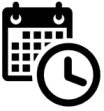 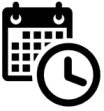 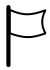 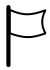 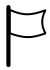 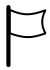 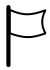 30 дней
100 дней
5 дней
ТРЕБОВАНИЯ К ЦЕНТРАМ ОЦЕНКИ КВАЛИФИКАЦИИ
наличие организационной структуры, обеспечивающей проведение профессионального экзамена в порядке, установленном Правилами
ЦОК - юридическое лицо, наделенное СПК полномочиями по проведению НОК и осуществляющее эту деятельность
наличие по месту (местам) осуществления деятельности по НОК на праве собственности (и (или) при необходимости привлеченных на ином законном основании) ресурсов, в том числе материально-технических, а также наличие кадрового обеспечения
Приказ Минтруда России № 759н от 19 декабря 2016 года
наличие в штате по основному месту работы в Центре не менее двух работников Центра, участвующих в составе экспертной комиссии в проведении профессионального экзамена, имеющих подтвержденную Советом квалификацию, удовлетворяющую требованиям, определенным в ОС
наличие сайта в информационно-телекоммуникационной сети "Интернет"
«место осуществления деятельности по НОК»
проведение профессионального экзамена в соответствии с Правилами
наличие подключения к информационно-телекоммуникационным сетям и обеспечение направления протокола экспертной комиссии, копии комплекта документов соискателя и иных материалов профессионального экзамена в Совет для проверки, обработки и признания результатов НОК
Полномочиями Центра не может быть наделено юридическое лицо, являющееся образовательной организацией и (или) в состав учредителей которого входят образовательные организации, их союзы (ассоциации, объединения)
обеспечение хранения (сохранности) протокола экспертной комиссии, комплекта документов соискателя и иных материалов профессионального экзамена в бумажном и(или) электронном виде в течение срока действия свидетельства о квалификации по оцениваемой квалификации и 3 лет после истечения указанного срока
исполнение решений апелляционной комиссии
своевременное информирование Совета об изменениях в материально-технических ресурсах и кадровом обеспечении, мест осуществления деятельности и состава экспертов, которые могут повлиять на соблюдение Правил
наличие актуальных и доступных для работников и членов экспертной комиссии Центра нормативных правовых актов Российской Федерации и иных документов, регламентирующих проведение НОК
10
ВАРИАНТЫ СОЗДАНИЯ ЦЕНТРОВ ОЦЕНКИ КВАЛИФИКАЦИИ
МЕСТО ПРОВЕДЕНИЯ ПРОФЕССИОНАЛЬНОГО ЭКЗАМЕНА
вне ЦОК
на базе ЦОК
в т.ч. на базе структурного (территориально обособленного) подразделения ЦОК / базовой организации ЦОК /  состоящей с ней в сетевой структуре и т.д.
на базе сторонней организации, состоящей с ЦОК в юридических (договорных) отношениях по вопросам проведения профэкзамена
ЭКЗАМЕНАЦИОННЫЙ ЦЕНТР – организация, на базе которой планируется проводить  НОК (вне места нахождения ЦОК)
ТРЕБОВАНИЯ К ЦОК, в т.ч.:
к МТБ
- к кадровому обеспечению
Сведения об оценочных средствах
(РЕЕСТР)
11
КОЛИЧЕСТВО ЦОК, зарегистрированных в РЕЕСТРЕ (на дату 18.07.2017)
12
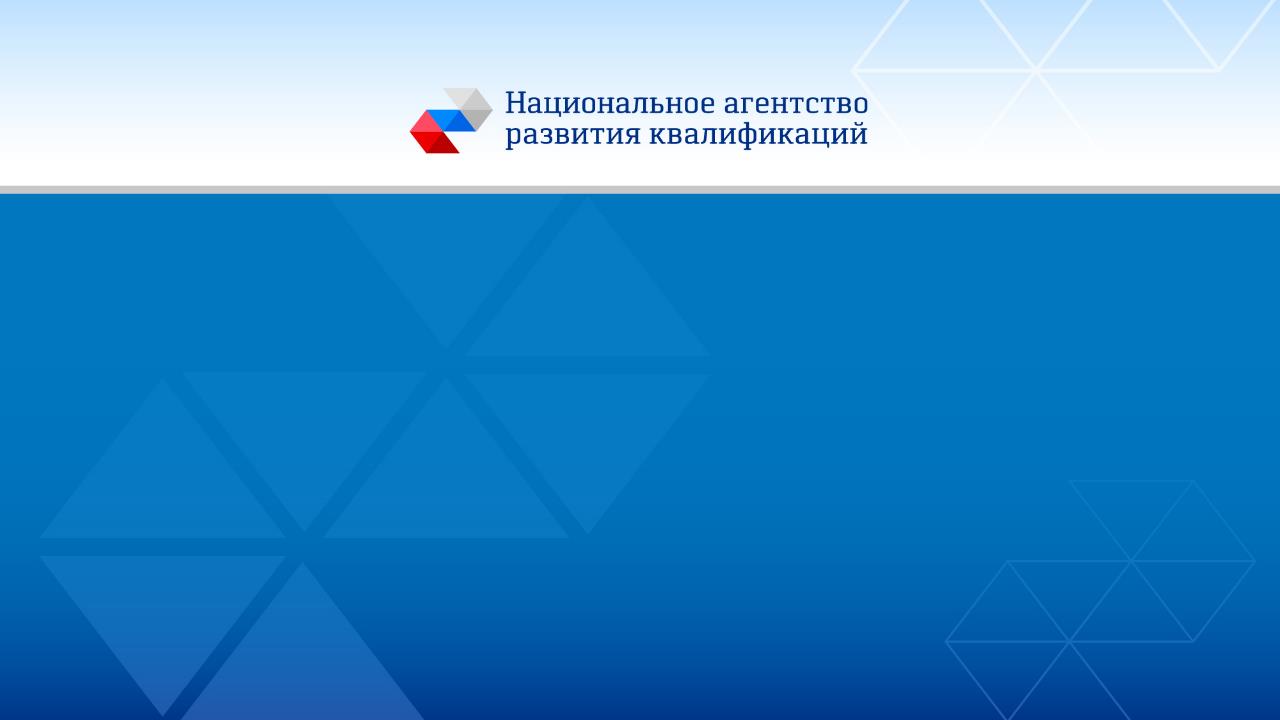 Спасибо за внимание!
109240, Москва
Котельническая набережная, 17
Тел.: +7 (495) 966-16-86
E-mail: info@nark.ru
www.nark.ru